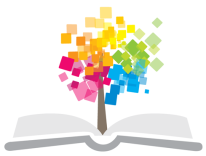 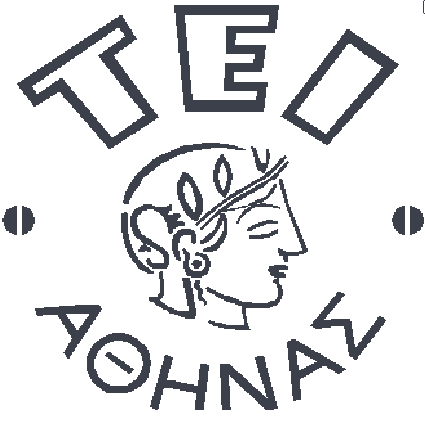 Ανοικτά Ακαδημαϊκά Μαθήματα στο ΤΕΙ Αθήνας
Κινησιοθεραπεία (E)
Ενότητα 12: Ασκήσεις βελτίωσης ελαστικότητας κορμού και άνω άκρων
 Δωροθέα Μακρυγιάννη Pt MSc
Τμήμα Φυσικοθεραπείας
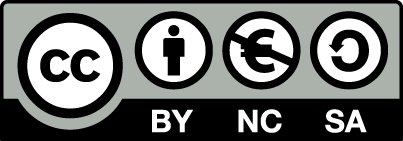 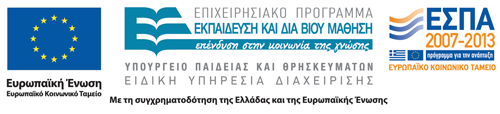 Αρχές Προγράμματος
Η οργάνωση προγράμματος ενεργητικής κίνησης βασίζεται στις αρχές που χαρακτηρίζουν την άσκηση:
Υπερ-φόρτιση
Εξειδίκευση
Εξατομίκευση και 
Ανατρεψιμότητα
Τα αποτελέσματα  της άσκησης είναι θετικά όταν το πρόγραμμα είναι απόλυτα προσαρμοσμένο στις ανάγκες   του  ατόμου.
1
Μυϊκή ή Φυσική Κόπωση 1/3
Μυϊκή ή φυσική κόπωση ονομάζεται η ελάττωση της ικανότητα του μυός να αναπτύσσει μυϊκή δύναμη.
Είναι δυνατόν να είναι αποτέλεσμα σκληρής άσκησης, ή 
Να σχετίζεται με εμπλοκή στα διάφορα στάδια της μυϊκής  σύσπασης.
 Οι κύριες αιτίες είναι:
Η περιορισμένη ικανότητα του νεύρου να παράγει σταθερό σήμα. 
Η ελαττωμένη δυνατότητα παραγωγής ιόντων ασβεστίου, ώστε να  προκαλείται σύσπαση.
2
Μυϊκή ή Φυσική Κόπωση 2/3
Τα νεύρα είναι υπεύθυνα για τον έλεγχο της μυϊκής σύσπασης, καθορίζοντας τον αριθμό, τη συχνότητα και τη δύναμη της.
Η ικανότητα του μυός να αναπτύσσει μυϊκή δύναμη εξαρτάται (περιορίζεται) από την δυνατότητα του νεύρου να διατηρεί σταθερό, υψηλής συχνότητας, σήμα.
Μετά από μια περίοδο μέγιστης σύσπασης, ελαττώνεται η συχνότητα του νευρικού σήματος, επίσης και η μυϊκή δύναμη λόγω της ελάττωσης της μυϊκής σύσπασης.
3
Μυϊκή ή Φυσική Κόπωση 3/3
Οι περισσότερες κινήσεις απαιτούν δύναμη πολύ πέραν της μυϊκής δυνατότητας και ο παθολογικός περιορισμός από την κόπωση του νεύρου είναι σπάνια το πρόβλημα.
Για εξαιρετικά ισχυρές συσπάσεις, που αγγίζουν τη μέγιστη αντοχή του μυός για ανάπτυξη δύναμης, σε ένα αγύμναστο άτομο, είναι δυνατόν από την νευρική κόπωση, να περιοριστεί η ικανότητα του μυός να αναπτύξει μυϊκή δύναμη. 
Δεν υπάρχει αίσθημα πόνου ή δυσφορίας. Απλώς ο μυς δεν ακούει το ερέθισμα και υπαναχωρεί στην κίνηση. Καθώς αναπτύσσεται ανεπαρκής τάση στους μύες και τους τένοντες, η κίνηση δεν συνοδεύεται από κόπωση.
4
Νευρική Εκγύμναση
Ένα μέρος της μυϊκής ενδυνάμωσης αφορά στην αύξηση της ικανότητας του νεύρου να παράγει σταθερά, μεγάλης συχνότητας ερεθίσματα, ώστε  να επιτρέπει στον μυ να συσπάται με τη μέγιστη δύναμή του.
Με την νευρική εκγύμναση, με πολλές απαιτήσεις μικρής  έντασης, επιτυγχάνεται το μέγιστο ερέθισμα για την μυϊκή σύσπαση και οι μύες εργάζονται στα φυσιολογικά τους όρια. 
Εφόσον κατακτηθούν τα παραπάνω δύο σημεία, η άσκηση οδηγεί σε υπερτροφία των νηματίων και του σαρκοπλάσματος. Από εδώ και πέρα πλέον, η μεταβολική κόπωση θα είναι η αιτία ελάττωσης της δύναμης της μυϊκής  σύσπασης.
5
Τέλος Ενότητας
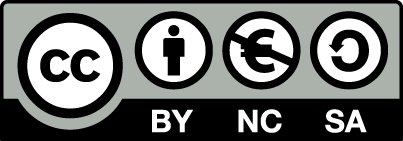 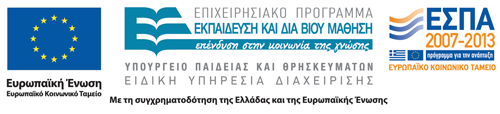 Σημειώματα
Σημείωμα Αναφοράς
Copyright Τεχνολογικό Εκπαιδευτικό Ίδρυμα Αθήνας, Δωροθέα Μακρυγιάννη 2014. Δωροθέα Μακρυγιάννη. «Κινησιοθεραπεία (Ε). Ενότητα 12:  Ασκήσεις βελτίωσης ελαστικότητας κορμού και άνω άκρων». Έκδοση: 1.0. Αθήνα 2014. Διαθέσιμο από τη δικτυακή διεύθυνση: ocp.teiath.gr.
Σημείωμα Αδειοδότησης
Το παρόν υλικό διατίθεται με τους όρους της άδειας χρήσης Creative Commons Αναφορά, Μη Εμπορική Χρήση Παρόμοια Διανομή 4.0 [1] ή μεταγενέστερη, Διεθνής Έκδοση.   Εξαιρούνται τα αυτοτελή έργα τρίτων π.χ. φωτογραφίες, διαγράμματα κ.λ.π., τα οποία εμπεριέχονται σε αυτό. Οι όροι χρήσης των έργων τρίτων επεξηγούνται στη διαφάνεια  «Επεξήγηση όρων χρήσης έργων τρίτων». 
Τα έργα για τα οποία έχει ζητηθεί άδεια  αναφέρονται στο «Σημείωμα  Χρήσης Έργων Τρίτων».
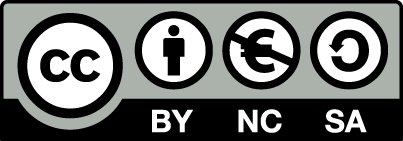 [1] http://creativecommons.org/licenses/by-nc-sa/4.0/ 
Ως Μη Εμπορική ορίζεται η χρήση:
που δεν περιλαμβάνει άμεσο ή έμμεσο οικονομικό όφελος από την χρήση του έργου, για το διανομέα του έργου και αδειοδόχο
που δεν περιλαμβάνει οικονομική συναλλαγή ως προϋπόθεση για τη χρήση ή πρόσβαση στο έργο
που δεν προσπορίζει στο διανομέα του έργου και αδειοδόχο έμμεσο οικονομικό όφελος (π.χ. διαφημίσεις) από την προβολή του έργου σε διαδικτυακό τόπο
Ο δικαιούχος μπορεί να παρέχει στον αδειοδόχο ξεχωριστή άδεια να χρησιμοποιεί το έργο για εμπορική χρήση, εφόσον αυτό του ζητηθεί.
Επεξήγηση όρων χρήσης έργων τρίτων
Δεν επιτρέπεται η επαναχρησιμοποίηση του έργου, παρά μόνο εάν ζητηθεί εκ νέου άδεια από το δημιουργό.
©
διαθέσιμο με άδεια CC-BY
Επιτρέπεται η επαναχρησιμοποίηση του έργου και η δημιουργία παραγώγων αυτού με απλή αναφορά του δημιουργού.
διαθέσιμο με άδεια CC-BY-SA
Επιτρέπεται η επαναχρησιμοποίηση του έργου με αναφορά του δημιουργού, και διάθεση του έργου ή του παράγωγου αυτού με την ίδια άδεια.
διαθέσιμο με άδεια CC-BY-ND
Επιτρέπεται η επαναχρησιμοποίηση του έργου με αναφορά του δημιουργού. 
Δεν επιτρέπεται η δημιουργία παραγώγων του έργου.
διαθέσιμο με άδεια CC-BY-NC
Επιτρέπεται η επαναχρησιμοποίηση του έργου με αναφορά του δημιουργού. 
Δεν επιτρέπεται η εμπορική χρήση του έργου.
Επιτρέπεται η επαναχρησιμοποίηση του έργου με αναφορά του δημιουργού
και διάθεση του έργου ή του παράγωγου αυτού με την ίδια άδεια.
Δεν επιτρέπεται η εμπορική χρήση του έργου.
διαθέσιμο με άδεια CC-BY-NC-SA
διαθέσιμο με άδεια CC-BY-NC-ND
Επιτρέπεται η επαναχρησιμοποίηση του έργου με αναφορά του δημιουργού.
Δεν επιτρέπεται η εμπορική χρήση του έργου και η δημιουργία παραγώγων του.
διαθέσιμο με άδεια 
CC0 Public Domain
Επιτρέπεται η επαναχρησιμοποίηση του έργου, η δημιουργία παραγώγων αυτού και η εμπορική του χρήση, χωρίς αναφορά του δημιουργού.
Επιτρέπεται η επαναχρησιμοποίηση του έργου, η δημιουργία παραγώγων αυτού και η εμπορική του χρήση, χωρίς αναφορά του δημιουργού.
διαθέσιμο ως κοινό κτήμα
χωρίς σήμανση
Συνήθως δεν επιτρέπεται η επαναχρησιμοποίηση του έργου.
Διατήρηση Σημειωμάτων
Οποιαδήποτε αναπαραγωγή ή διασκευή του υλικού θα πρέπει να συμπεριλαμβάνει:
το Σημείωμα Αναφοράς
το Σημείωμα Αδειοδότησης
τη δήλωση Διατήρησης Σημειωμάτων
το Σημείωμα Χρήσης Έργων Τρίτων (εφόσον υπάρχει)
μαζί με τους συνοδευόμενους υπερσυνδέσμους.
Χρηματοδότηση
Το παρόν εκπαιδευτικό υλικό έχει αναπτυχθεί στo πλαίσιo του εκπαιδευτικού έργου του διδάσκοντα.
Το έργο «Ανοικτά Ακαδημαϊκά Μαθήματα στο Πανεπιστήμιο Αθηνών» έχει χρηματοδοτήσει μόνο την αναδιαμόρφωση του εκπαιδευτικού υλικού. 
Το έργο υλοποιείται στο πλαίσιο του Επιχειρησιακού Προγράμματος «Εκπαίδευση και Δια Βίου Μάθηση» και συγχρηματοδοτείται από την Ευρωπαϊκή Ένωση (Ευρωπαϊκό Κοινωνικό Ταμείο) και από εθνικούς πόρους.
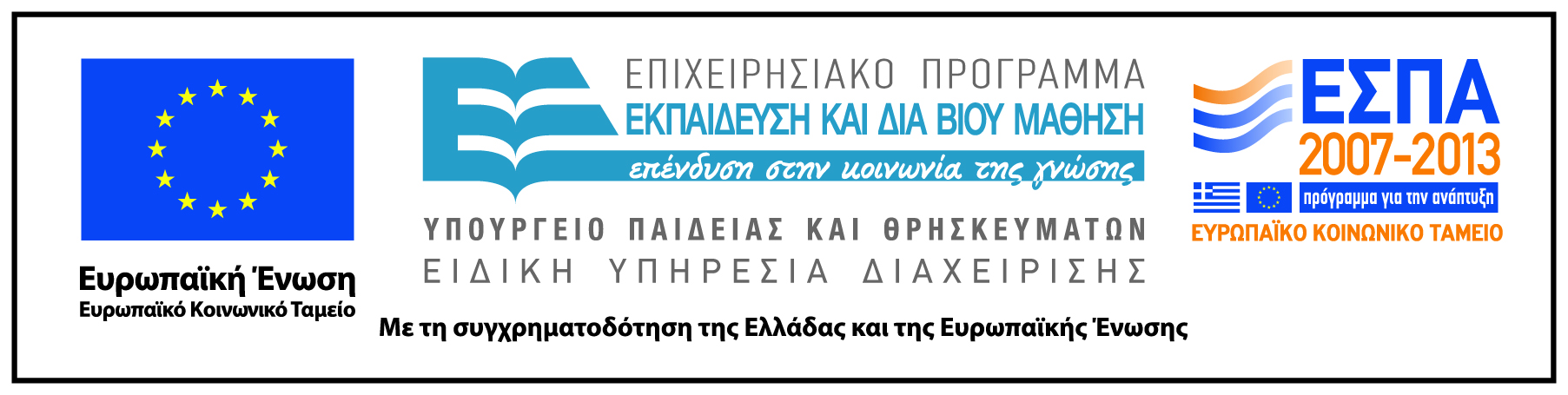